Carboxylic Acids
Information
Developing and Using Models
Constructing Explanations and Designing Solutions
1. Patterns
4. Systems and System Models
6. Structure and Function
What are carboxylic acids?
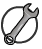 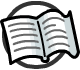 Carboxylic acids contain a functional group of carbon, hydrogen and oxygen atoms arranged as follows:
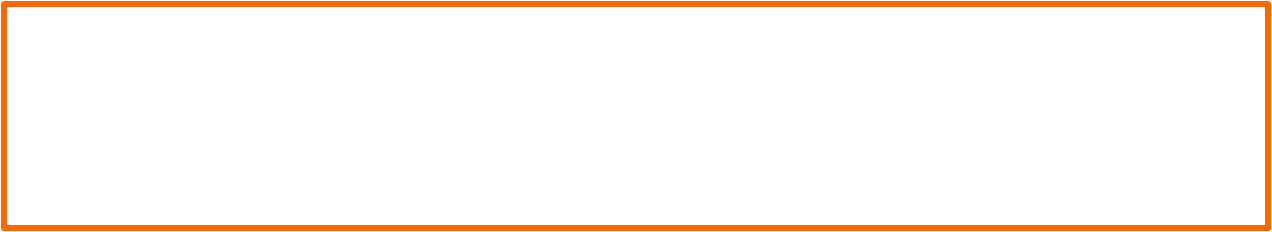 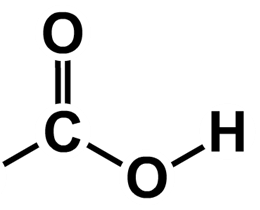 ...which is written as –COOH.
For example:
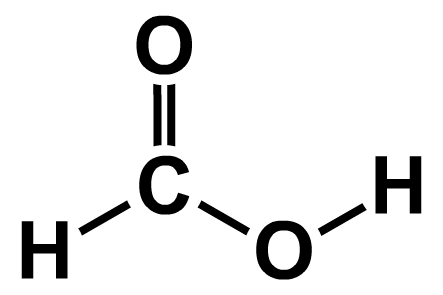 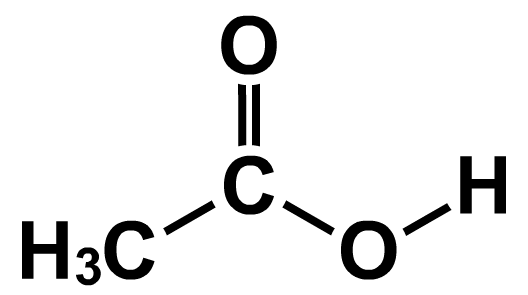 methanoic acid (HCOOH)
ethanoic acid (CH3COOH)
What do you think the carboxylic acid with three carbon atoms is called?
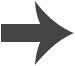 propanoic acid (CH3CH2COOH)
[Speaker Notes: Teacher notes
The old name for methanoic acid is formic acid. It is found in ant stings. The Latin name for ant is formica, and this is reflected in the French, Spanish, Italian and Portuguese words for ant (fourmi, hormiga, formica and formiga respectively).

The old name for ethanoic acid is acetic acid. It is found in vinegar and its name comes from the Latin for vinegar, acetum, a name which reflects the origin of the word acid. Acetates are compounds made from ethanoic acid and can be found in many common substances, such as PVA (polyvinylacetate) glue and sodium acetate (used as a preservative in food). 

This slide covers the Science and Engineering Practice:
Developing and Using Models: Use a model to provide mechanistic accounts of phenomena.]
Homologous series
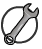 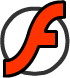 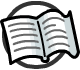 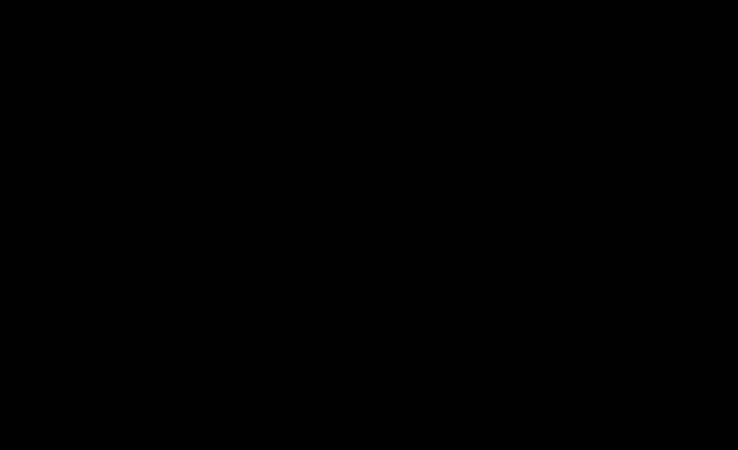 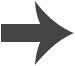 [Speaker Notes: Teacher notes
The carboxylic acids are a homologous series of organic compounds. A homologous series is a series of compounds which have the same general formula and often only vary by one parameter, for example, the length of the carbon chain.

This slide covers the Science and Engineering Practice:
Developing and Using Models: Use a model to provide mechanistic accounts of phenomena.]
Representations of organic molecules
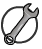 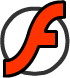 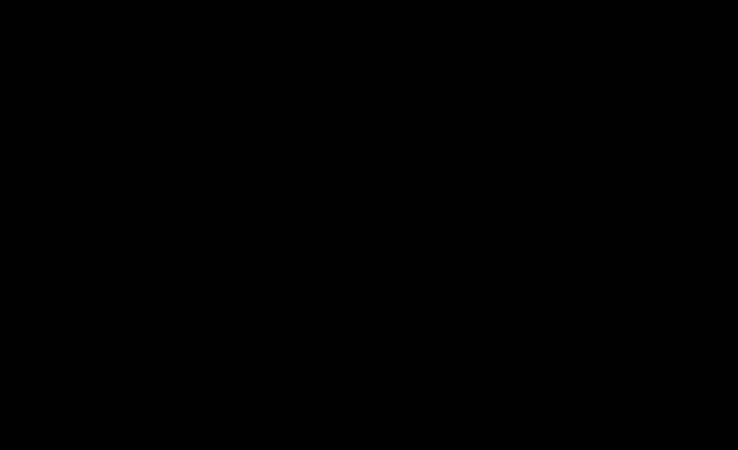 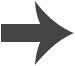 [Speaker Notes: This slide covers the Science and Engineering Practice:
Developing and Using Models: Use a model to provide mechanistic accounts of phenomena.]
Formulae of carboxylic acids
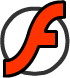 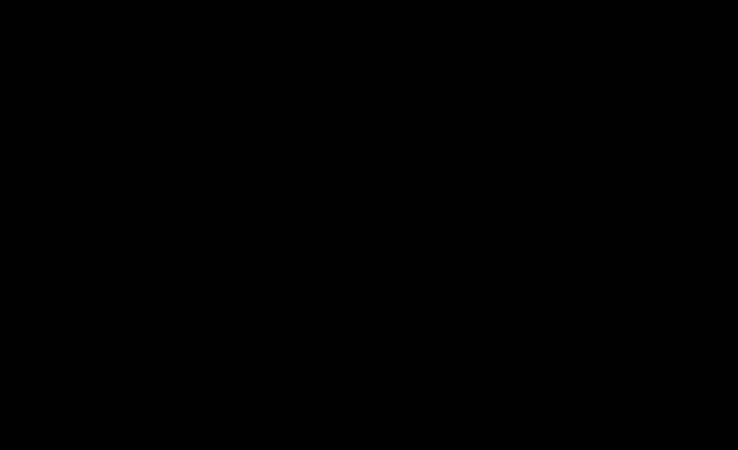 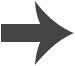 Properties of carboxylic acids
The structure of carboxylic acids means that they:
have relatively high melting and boiling points
are very soluble in water
are weak acids
have a characteristic smell.
Examples of everyday carboxylic acids include:
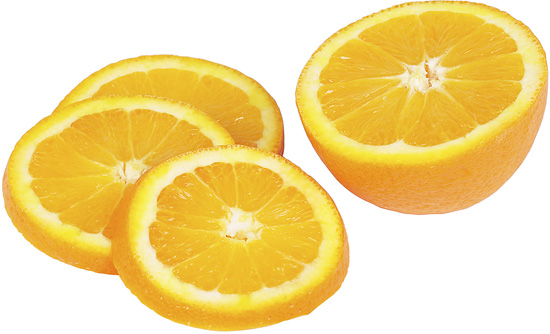 citric acid (found in citrus fruits)
lactic acid (found in tired muscles)
malic acid (found in sour and tart foods).
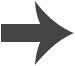 [Speaker Notes: Photo credit: © Jupiterimages Corporation 2018]
Match the properties
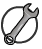 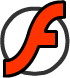 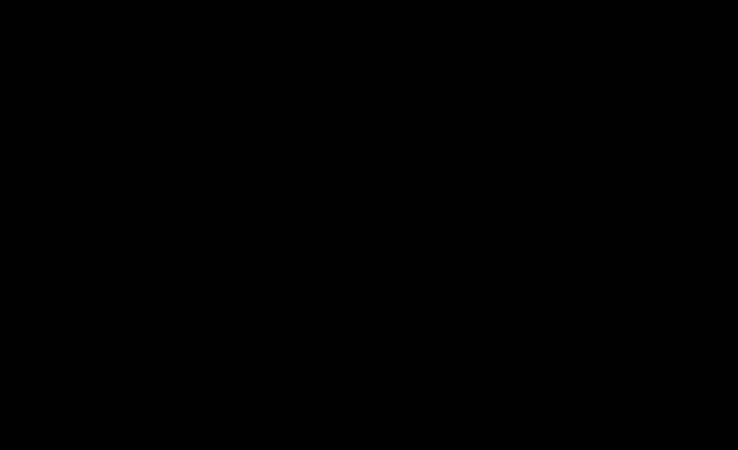 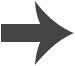 [Speaker Notes: This slide covers the Science and Engineering Practices:
Developing and Using Models: Use a model to provide mechanistic accounts of phenomena.
Constructing Explanations and Designing Solutions: Apply scientific ideas, principles, and/or evidence to provide an explanation of phenomena and solve design problems, taking into account possible unanticipated effects.]
Chemical properties of carboxylic acids
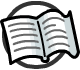 Carboxylic acids are typical weak acids.
What would happen if you added each of these substances to a few cm3 of dilute ethanoic acid:
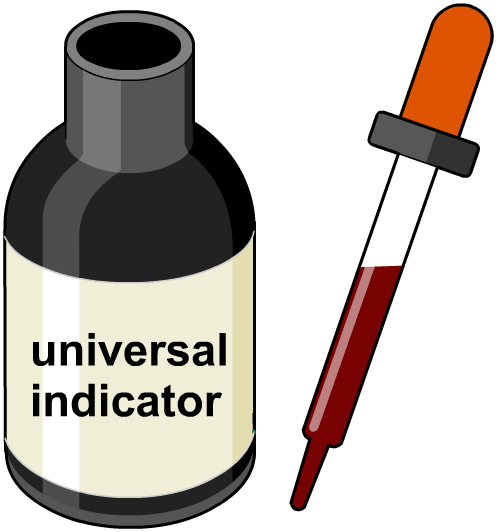 a few drops of universal indicator?
3 cm3 sodium hydroxide solution?
half a spatula of sodium carbonate?
a piece of magnesium ribbon?
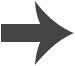 [Speaker Notes: Teacher notes
The answers to these questions are given on the next slide.]
Chemical properties of carboxylic acids
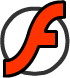 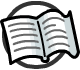 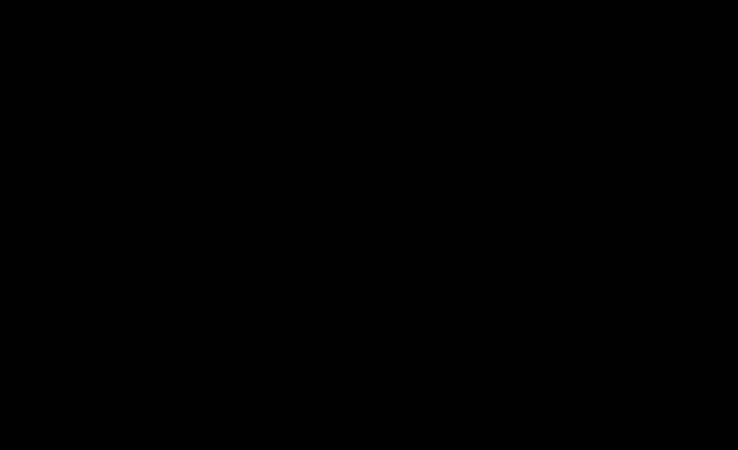 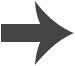 [Speaker Notes: Teacher notes
In addition to teaching the properties of carboxylic acids, this activity can be used to remind students of the methods for testing for pH, carbon dioxide and hydrogen.]
Weak acids
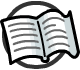 Carboxylic acids are weak acids. This means they have a higher pH than strong acids and do not fully dissociate in water.
Carboxylic acids are able to react with metals, metal hydroxides, and carbonates in the same way as other acids.
Carboxylic acids react with…
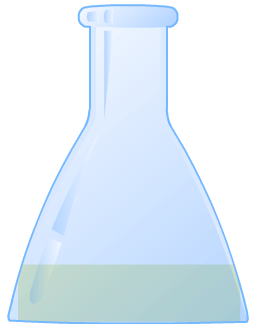 metals to form a salt and hydrogen
metal hydroxides to form a salt and water
carbonates to form a salt, water and carbon dioxide.
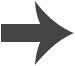 [Speaker Notes: Teacher notes
For more information about the pH and dissociation of acids, please refer to the Acids and Bases presentation.]
Reactivity
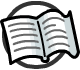 A solution of ethanoic acid reacts more slowly than hydrochloric acid of the same concentration.
Hydrochloric acid is fully dissociated, so all the hydrogen ions are available to react.
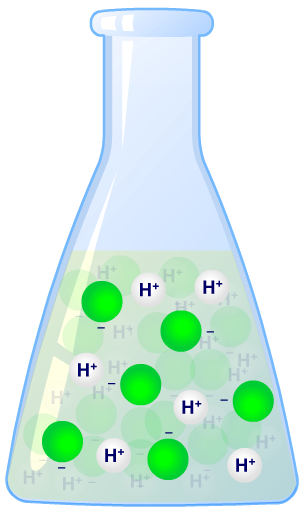 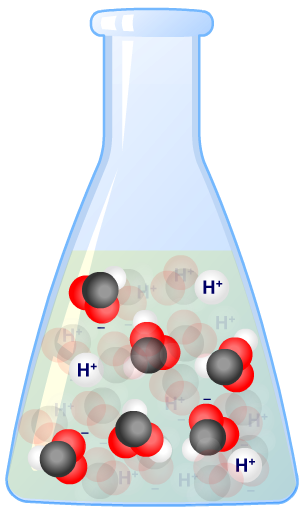 ethanoic acid
Ethanoic acid is partially dissociated, so there are fewer hydrogen ions to react.
hydrochloric acid
The lower concentration of H+ ions in ethanoic acid leads to lower collision frequency with reactant molecules and so it reacts more slowly.
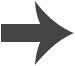 [Speaker Notes: Teacher notes
Hydrochloric acid is a stronger acid than ethanoic acid and it therefore has a lower pH value.]
Acid strength and amount of product
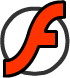 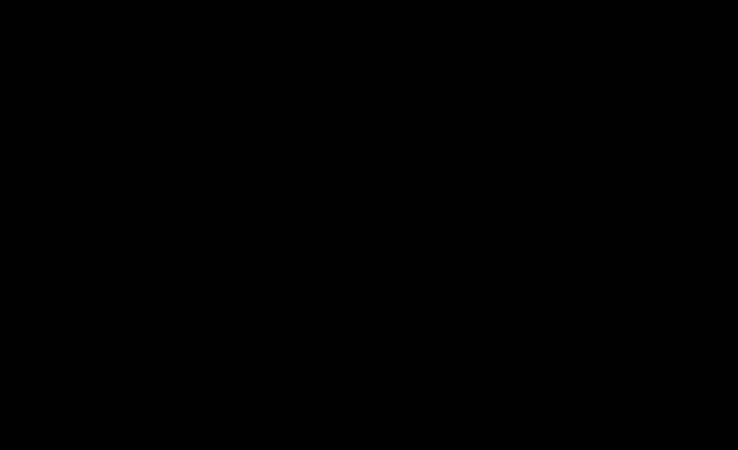 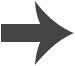 Amount of product
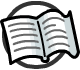 A strong acid is fully dissociated and all of the H+ ions react with the solid reactant.
A weak acid is partially dissociated and forms an equilibrium:
⇌
+
HA
H+
A–
As the H+ ions react, the equilibrium shifts to the right. This forms more H+ ions until there is no more of the undissociated acid left.
The same volume of a weak monoprotic acid and a strong monoprotic acid of equal concentration will contain the same number of moles of H+ ions. As a result, both acids will eventually produce the same volume of gaseous product.
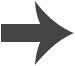 [Speaker Notes: Teacher notes
A monoprotic acid is an acid that is only able to donate one acidic proton per molecule of acid during dissociation, e.g. HCl. A polyprotic acid can donate more than one, e.g. H2SO4. The same volume of a monoprotic and a polyprotic acid (strong or weak) of the same concentration will release a different number of H+ moles and so will produce a different volume of gaseous product.

For more information about dynamic equilibrium, please refer to the Reversible Reactions and Equilibrium presentation.]
Electrolysis of acids
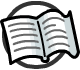 Ethanoic acid is less conductive than hydrochloric acid of the same concentration.
The ethanoic acid is only partially dissociated and contains a lower concentration of hydrogen ions to carry the charge.
The electrolysis of either ethanoic acid or hydrochloric acid produces hydrogen gas at the negative electrode.
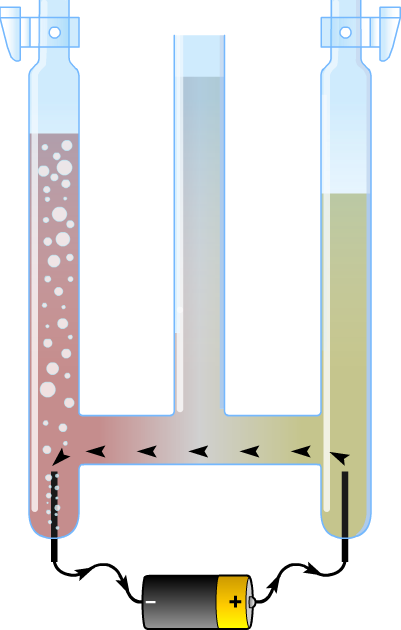 hydrogen 
gas
acid
negative electrode
The H+ ions are attracted to the negative electrode where they are reduced (gain electrons) to form hydrogen gas.
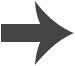 [Speaker Notes: Teacher notes
The instrument shown in the diagram is a Hoffmann voltameter.

For more information about electrolysis, please refer to the Electrolysis presentation.]
Reactions of carboxylic acids (1)
Carboxylic acids react like any other type of acid, forming salts when they react with alkalis, carbonates and metals:
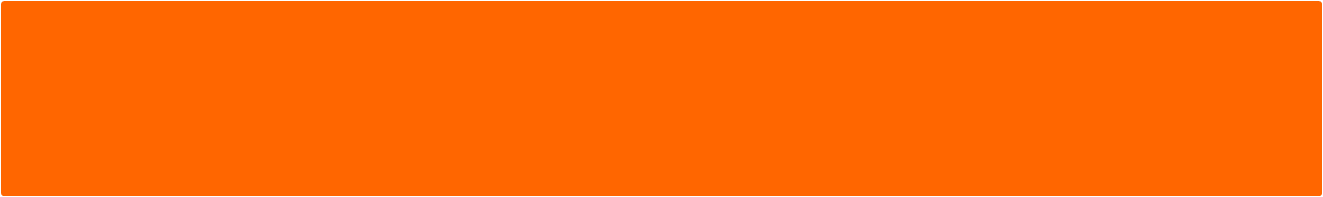 sodium
hydroxide
sodium
ethanoate
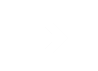 ethanoic acid
+
+
water
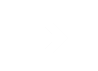 CH3COOH
+
NaOH
CH3COONa
+
H2O
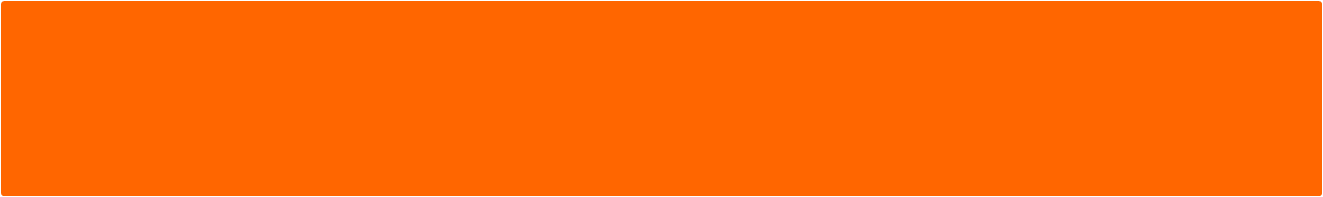 sodium
carbonate
sodium
ethanoate
carbon
dioxide
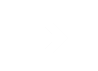 ethanoic acid
+
+
+
water
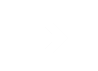 2CH3COOH
+
Na2CO3
2CH3COONa
+
CO2
+
H2O
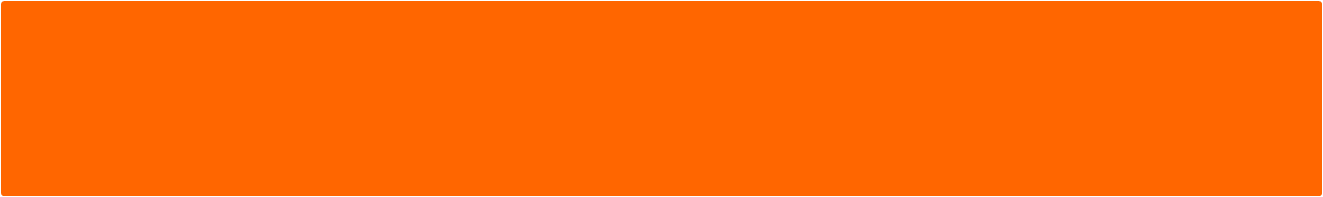 sodium
ethanoate
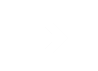 ethanoic acid
+
sodium
+
hydrogen
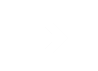 2CH3COOH
+
2Na
2CH3COONa
+
H2
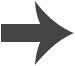 Reactions of carboxylic acids (2)
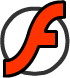 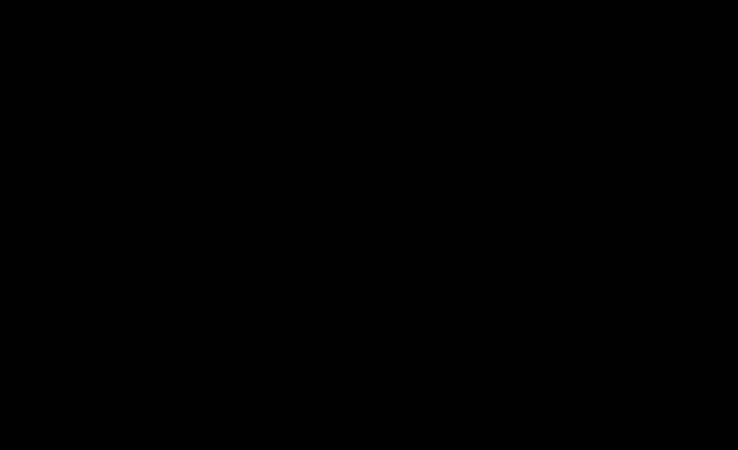 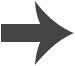 Reactions of carboxylic acids (3)
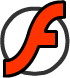 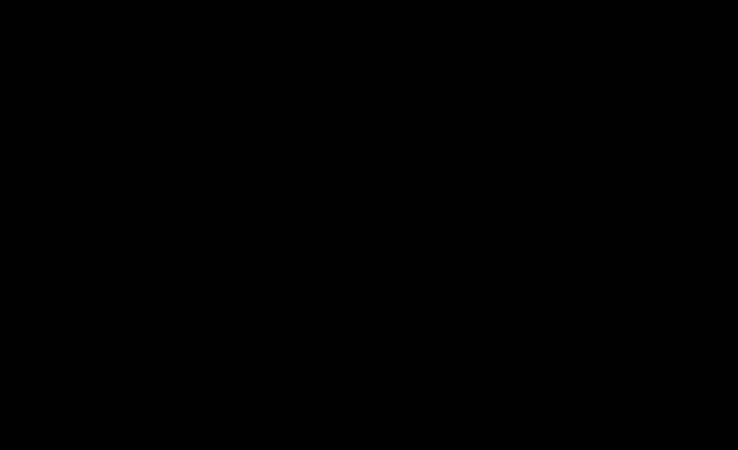 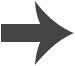 What are esters?
Esters are made by reacting a carboxylic acid with an alcohol.
Esters are volatile compounds, meaning that they evaporate easily, and they have characteristic smells.
For example:
propyl ethanoate smells of pears
methyl butanoate smells of apple
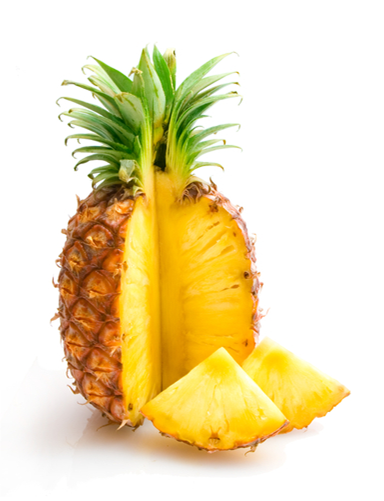 butyl butanoate smells of pineapple.
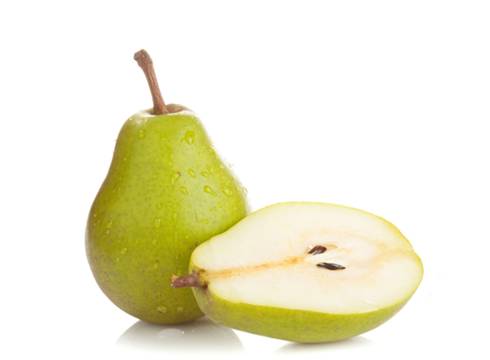 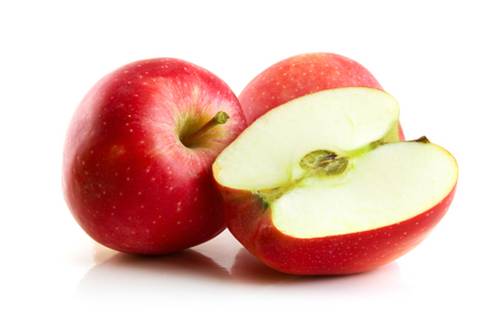 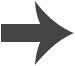 [Speaker Notes: Photo credits: apples © Iakov Kalinin, pears © Ioannis Pantzi, pineapple © Viktar Malyshchyts, all at Shutterstock.com 2018]
Making esters
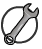 Esters have this functional group:
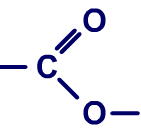 ...which is written as –COO–.
Carboxylic acids and alcohols react to form an ester and water:
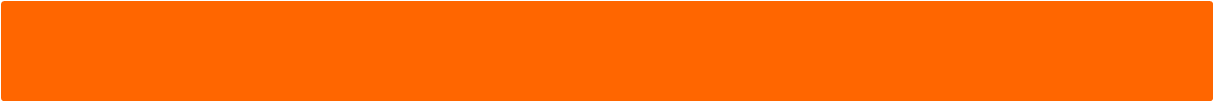 carboxylic acid + alcohol      ester + water
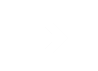 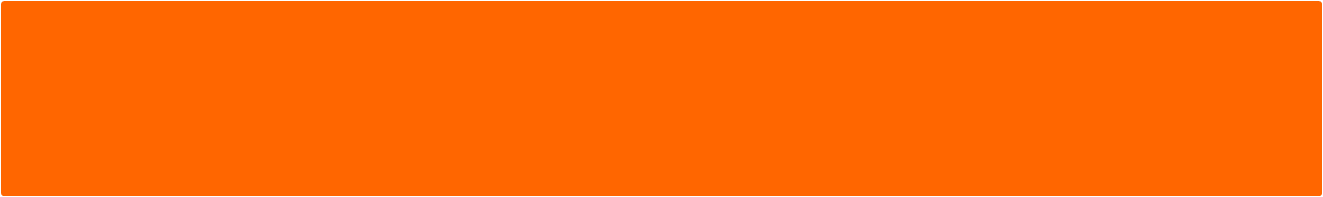 ethanoic acid
ethanol
ethyl ethanoate
+
water
+
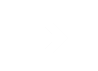 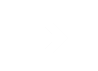 CH3COOH
+
C2H5OH
CH3COOC2H5
+
H2O
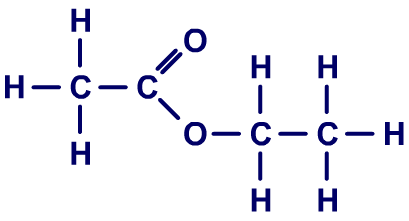 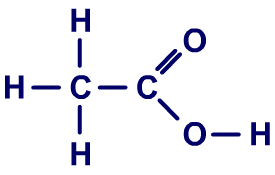 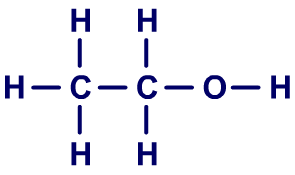 +
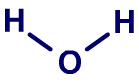 +
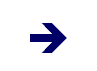 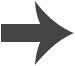 [Speaker Notes: This slide covers the Science and Engineering Practice:
Developing and Using Models: Use a model to provide mechanistic accounts of phenomena.]
Naming esters
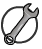 Esters are named after the alcohol and the carboxylic acid from which they are made. The alcohol gives the first part of the name, and the carboxylic acid gives the second. Esters always end in “–anoate.”
For example:
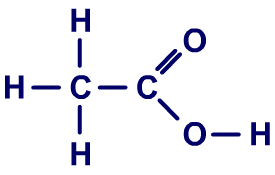 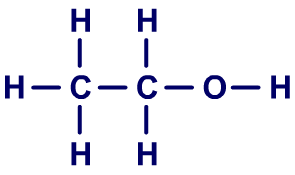 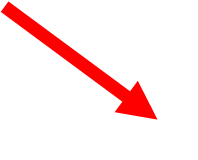 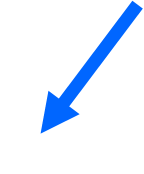 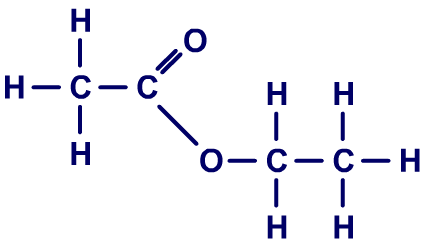 ethanoic acid
ethanol
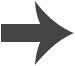 ethyl ethanoate
[Speaker Notes: This slide covers the Science and Engineering Practice:
Developing and Using Models: Use a model to provide mechanistic accounts of phenomena.]
Practicing naming esters
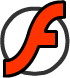 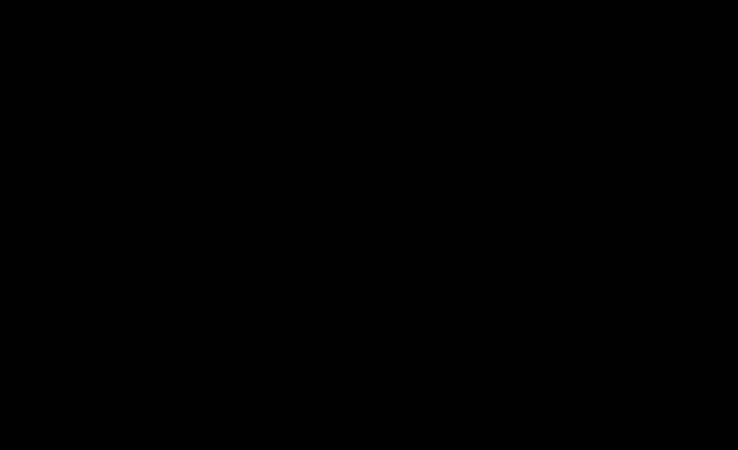